Anti-concussione e anti-corruzione
(formazione)
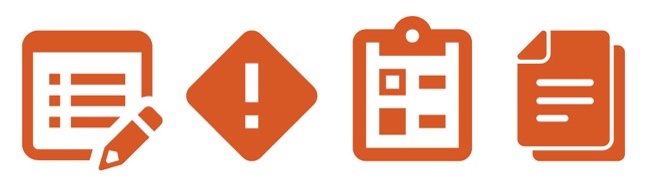 Descrizione
Distributori e agenti sono tenuti a rispettare le leggi e i regolamenti Anti-concussione e anti-corruzione ("ABAC"). Di conseguenza, distributori e agenti devono offrire corsi di formazione per assicurare che ogni dipendente e ogni sub-distributore/agente comprenda pienamente i requisiti aziendali richiesti per la conformità alle leggi e ai regolamenti ABAC.
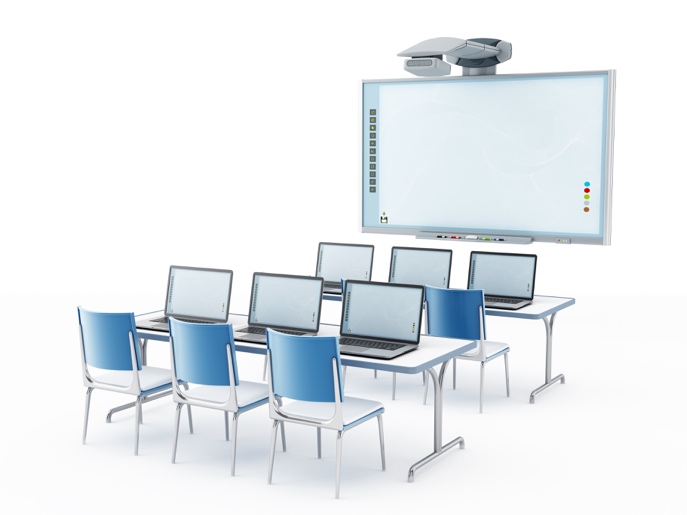 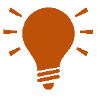 Benefici
Assicurare che ogni dipendente e ogni sub-distributore/agente comprenda pienamente i requisiti relativi alle leggi e ai regolamenti ABAC globali e locali aiuterà la propria azienda a rimanere conforme alle aspettative dei partner commerciali. Lo svolgimento di corsi di formazione periodici insegnerà ai nuovi dipendenti e ricorderà i dipendenti esistenti e sub-distributori/agenti le principali prassi aziendali.
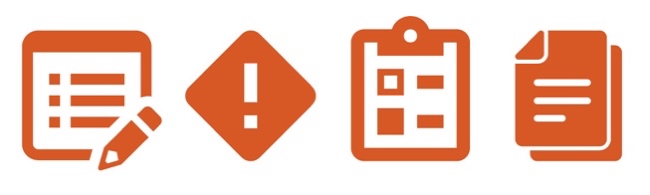 Istruzioni
Personalizzare le sezioni evidenziate nella formazione ABAC.
Fornire formazione periodica ai dipendenti, compresi i neoassunti durante i processi di inserimento.
Utilizzare i fogli presenze per registrare i partecipanti a ciascuna sessione di formazione.
Assicurarsi che i materiali per la formazione siano a disposizione dei dipendenti secondo necessità.
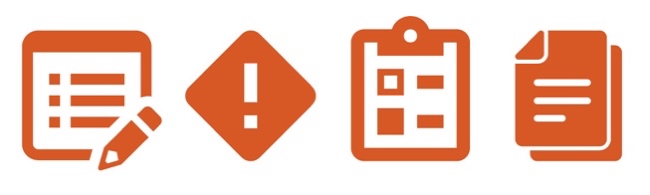 Altra documentazione da considerare
Foglio presenze
Linee guida relative a libri e registri contabili
1
Anti-concussione e anti-corruzione
Concussione e corruzione
(definizioni)
Cos'è la corruzione?
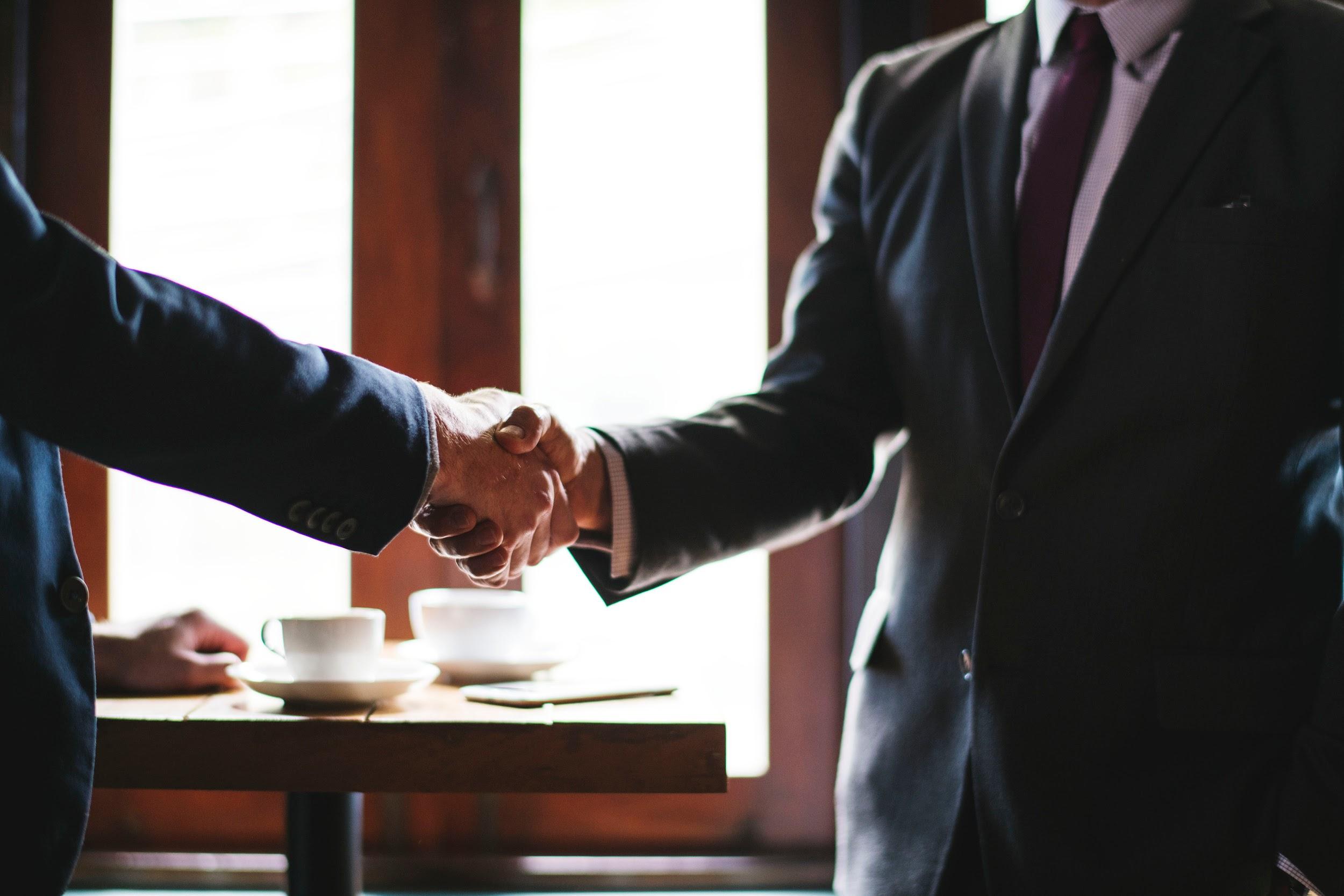 Un comportamento disonesto o illegale, soprattutto da parte di chi occupa posizioni di potere. La corruzione può comprendere atti come​
Tangenti
Bustarelle
Abuso di cariche pubbliche
Concussione e corruzione
(definizioni)
Che cos'è una tangente?
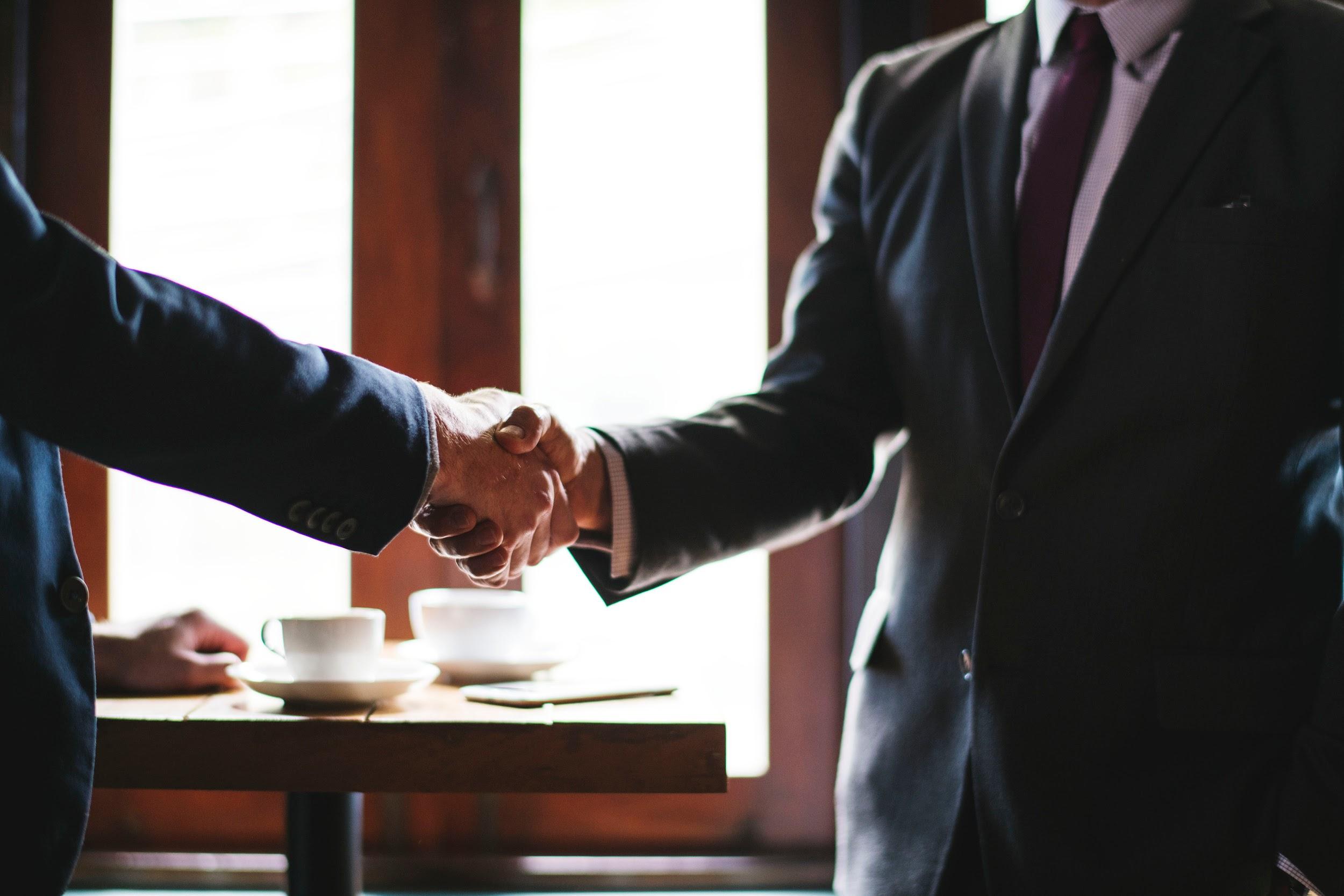 Un'offerta, una promessa o un accordo per elargire o ricevere un pagamento direttamente o indirettamente: ​

qualsiasi oggetto di valore; ​
a o da un funzionario pubblico o un privato; e ​
al fine di ottenere o mantenere opportunità lavorative o assicurarsi un vantaggio commerciale improprio
Con l'intenzione di indurre il destinatario ad abusare della propria posizione ufficiale
Leggi in materia di concussione e corruzione
Conseguenze delle violazioni​
Procedimenti penali​
Danni alla reputazione
Sanzioni civili e amministrative (anche personali)
Esclusione dagli appalti pubblici​
Risoluzione di contratti e accordi commerciali
​Leggi in materia di concussione e corruzione
Quasi tutti i Paesi hanno leggi severe 
	che vietano la concussione e la corruzione
Di seguito alcuni esempi di leggi e regolamenti anti-concussione e anti-corruzione: ​
il Foreign Corrupt Practices Act ("FCPA") degli Stati Uniti​
il Bribery Act 2010 del Regno Unito 
	("UK Bribery Act")
Entrambe queste leggi si applicano a livello mondiale
5
Leggi in materia di concussione e corruzione
Codici etici di settore
A seconda della zona in cui si opera, potrebbero essere applicati i seguenti codici di settore:
MedTech Europe
AdvaMed
Entrambi i codici esortano i membri ad applicare i più elevati standard etici
Ulteriori codici possono essere implementati a livello regionale o statale
Leggi locali

[Includere qui le descrizioni delle leggi locali e delle relative sanzioni.]
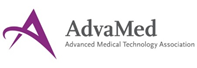 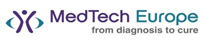 6
Procedure consigliate di settore
Considerare sempre l'immagine e la percezione del settore quando si interagisce con gli operatori sanitari ("HCP"), le organizzazioni sanitarie ("HCO") e/o i funzionari pubblici ("GO") (ad es. niente hotel o pasti di lusso, biglietti aerei in prima classe, intrattenimento)
Immagine e percezione
Le interazioni con HCP, HCO e GO non devono essere utilizzate per influenzare le decisioni di acquisto. Le interazioni devono essere conformi alle leggi e ai regolamenti locali (Nota: in alcuni Paesi, gli HCP sono considerati funzionari stranieri)
Influenza
I pagamenti erogati agli HCP per un servizio devono essere pari al valore equo di mercato ("FMV") del servizio
Valore equo di mercato
Conservazione dei registri
La documentazione sufficiente, che indichi le finalità dell'interazione e relativa al servizio reso, è richiesta per motivare la necessità di un'interazione con HCP, HCO e GO (vedere la diapositiva successiva per maggiori dettagli)
7
Corretta conservazione dei registri
Mantenere in modo accurato libri e registri aiuterà voi e i vostri sub-distributori/agenti a registrare le transazioni commerciali in modo ragionevolmente dettagliato e a mantenere un adeguato sistema di controlli contabili interni.
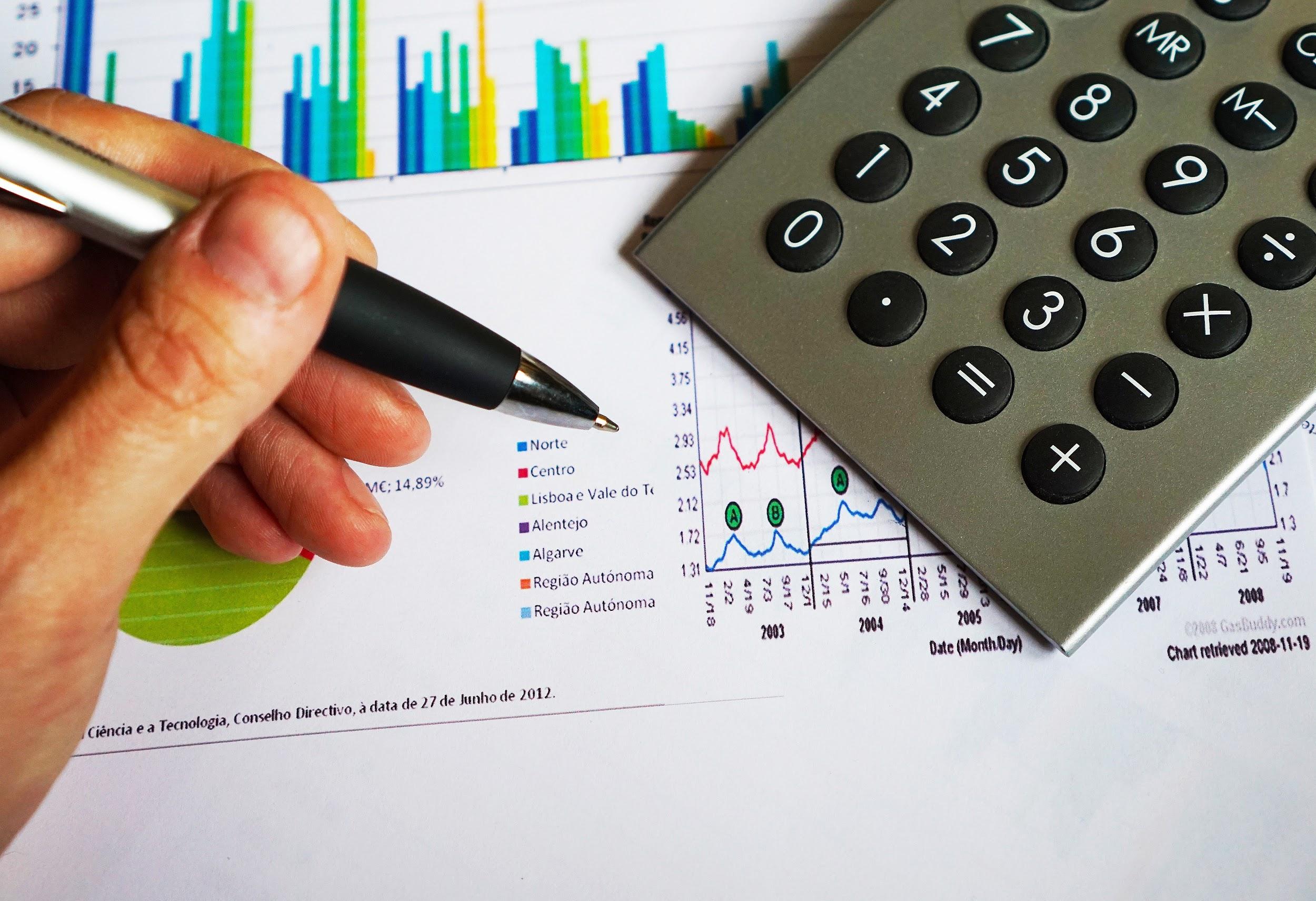 Si deve:

Registrare accuratamente tutte le transazioni​
Conservare la documentazione di supporto per le spese
Mantenere libri e registri separati per ciascun produttore
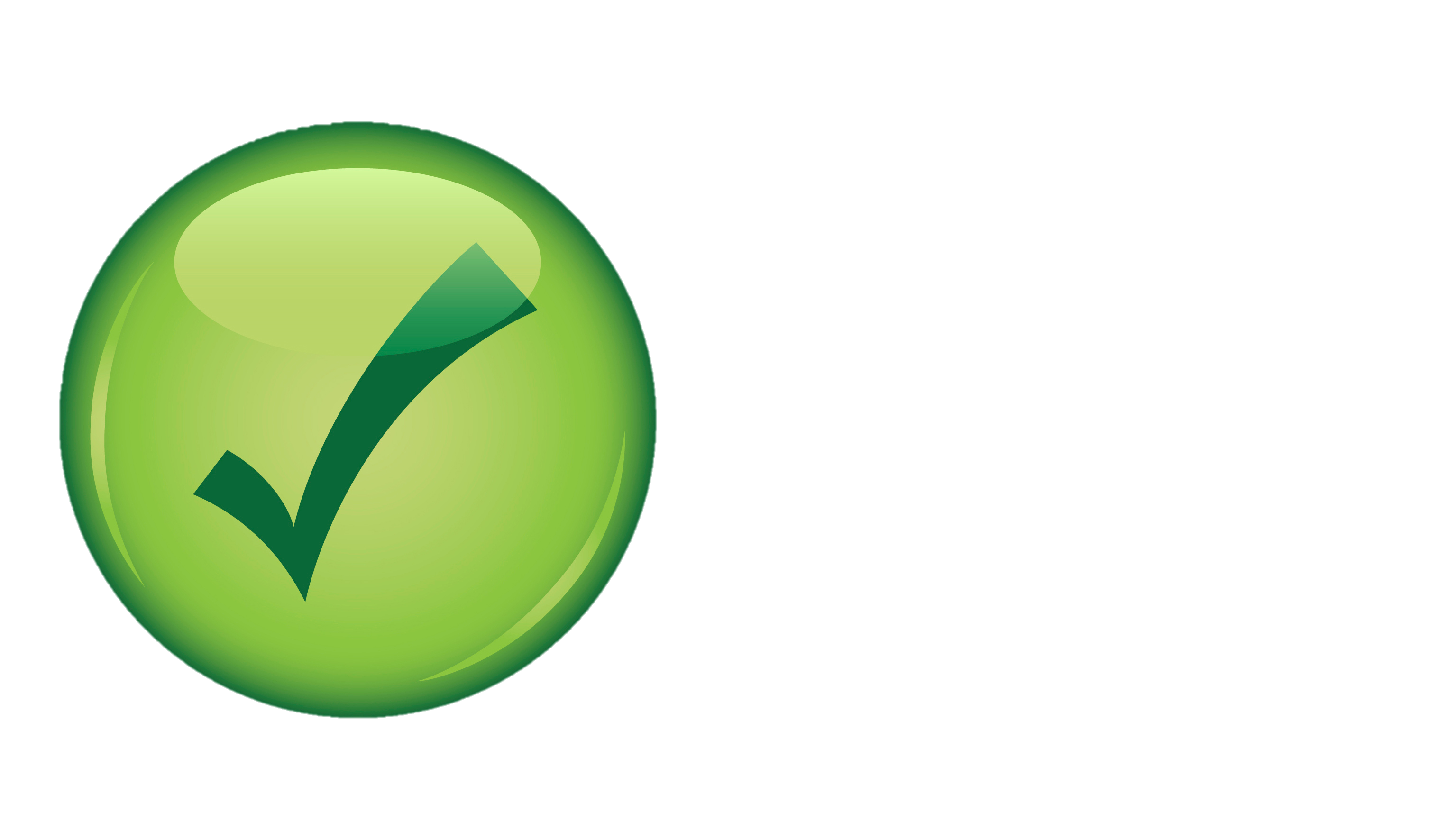 Non si deve:

Creare o fornire registri o documentazione falsi​
Classificare i registri in modo improprio
Mantenere conti o registri non ufficiali
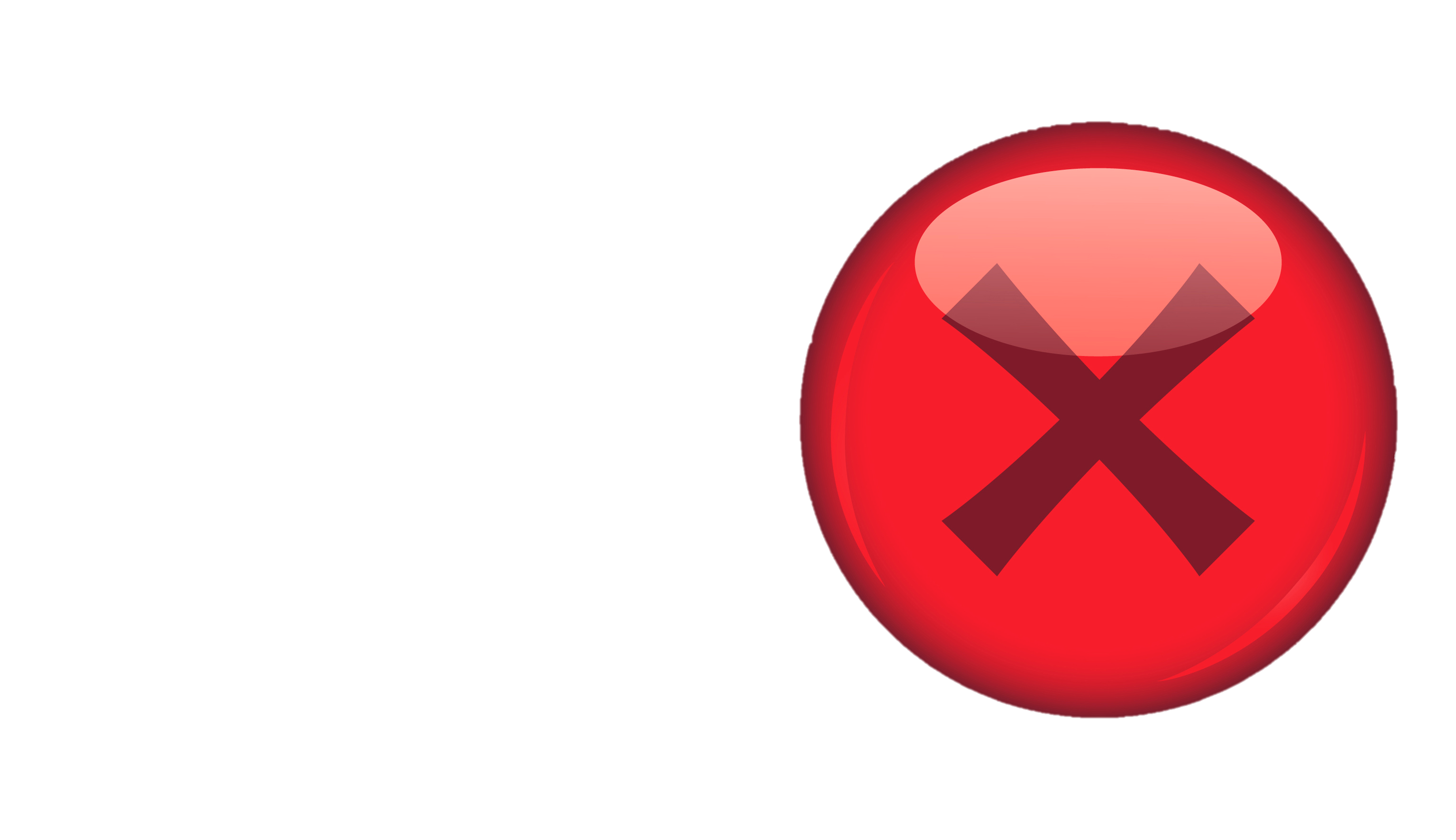 8
Violazioni comuni in materia di concussione 
e corruzione
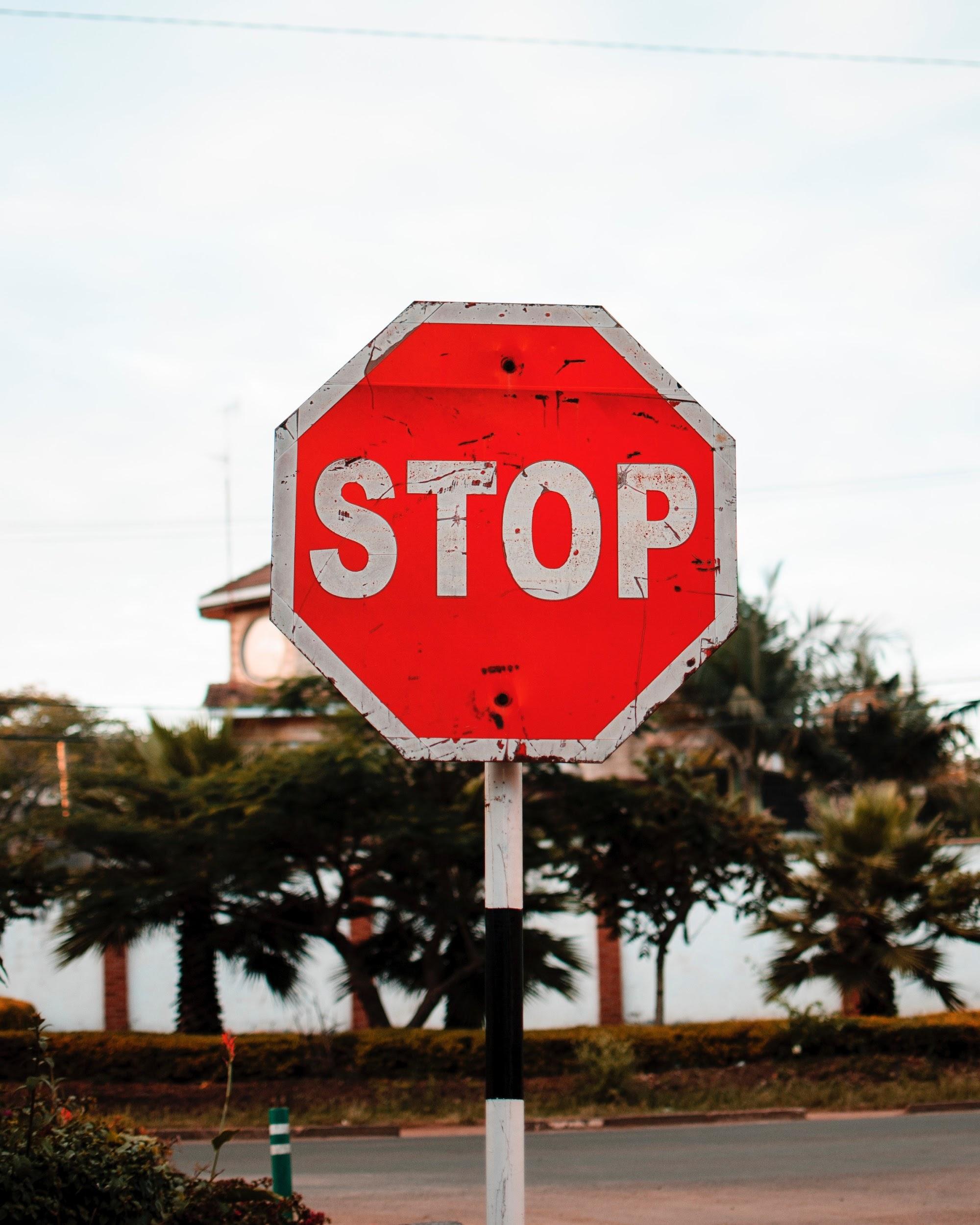 Violazioni comuni

Insufficiente formazione relativa alla conformità FCPA fornita ai dipendenti
Spese per viaggi, pasti o regali non ricevono la giusta approvazione
Pagamenti in contanti che eludono le pratiche contabili standard
Mancata esecuzione di una corretta due diligence per i soggetti terzi
Falsificazione delle fatture, compresa la mancanza di documentazione a supporto delle transazioni
Mancata gestione dei segnali d'allarme da parte dei Senior Manager
9
Segnali d'allarme comuni per concussione 
e corruzione
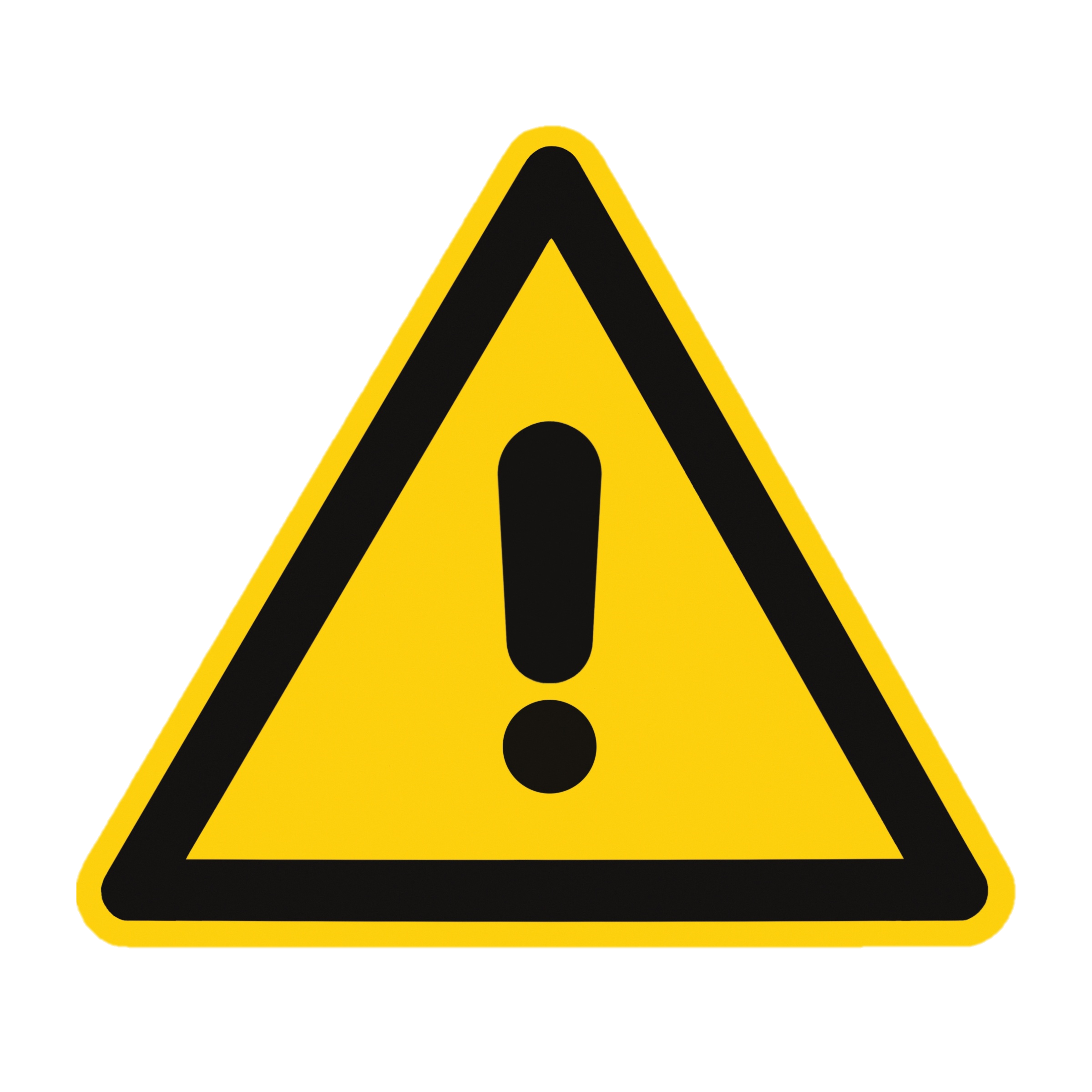 Segnali d'allarme comuni

Descrizione vaga o assente degli obiettivi aziendali o del tipo di servizi forniti
I servizi forniti non corrispondono al contratto
Fatture prive di dettagli, vaga descrizione di beni/servizi o dettagli di pagamento insoliti
Nessun documento giustificativo (ad es. fatture o ricevute mancanti)
Metodi di pagamento insoliti
Pasti, intrattenimento, regali, hotel o viaggi eccessivi o dispendiosi
Pagamenti suddivisi in più tagli
Richiesta di compenso irragionevole alla luce dei servizi resi
Collegamento diretto o indiretto tra terzi e funzionari pubblici, ad esempio per matrimonio o altre relazioni
10
Svolgere le attività in modo corretto
Le diapositive che seguono tratteranno le principali prassi relative ai seguenti processi aziendali ad alto rischio:
11
Appalti pubblici
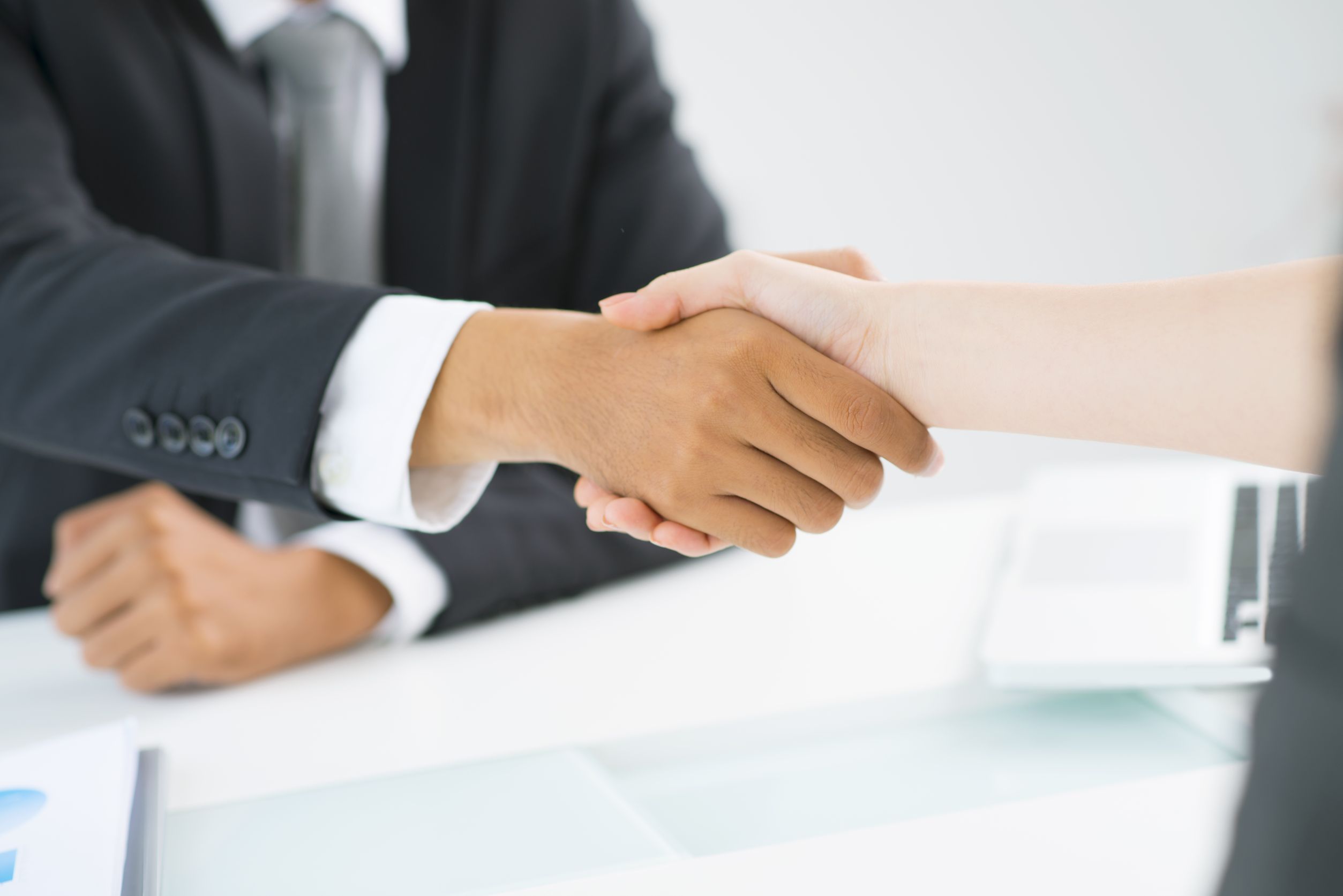 La nostra attività rappresenta un'estensione dei produttori per i quali distribuiamo prodotti e servizi HCP. In questo ruolo, dobbiamo garantire il successo aziendale svolgendo le attività in modo legale, etico e corretto. Nell'ambito del corretto svolgimento delle attività dal punto di vista legale, non si devono condividere prezzi o altre informazioni riservate con i concorrenti o adottare un comportamento anticoncorrenziale.

Oltre a quanto sopra indicato, i dipendenti dell'azienda non possono influenzare o tentare di influenzare in modo improprio le decisioni relative agli appalti. È illegale dare o offrire qualcosa ai responsabili dei processi decisionali per i indurli a prendere una certa decisione; ii) progettare una gara d'appalto in modo che favorisca chiaramente un produttore; oppure iii) fornire informazioni privilegiate sul processo decisionale.
Appalti pubblici
Sub-distributori/agenti
Interazioni con HCP
12
Appalti pubblici
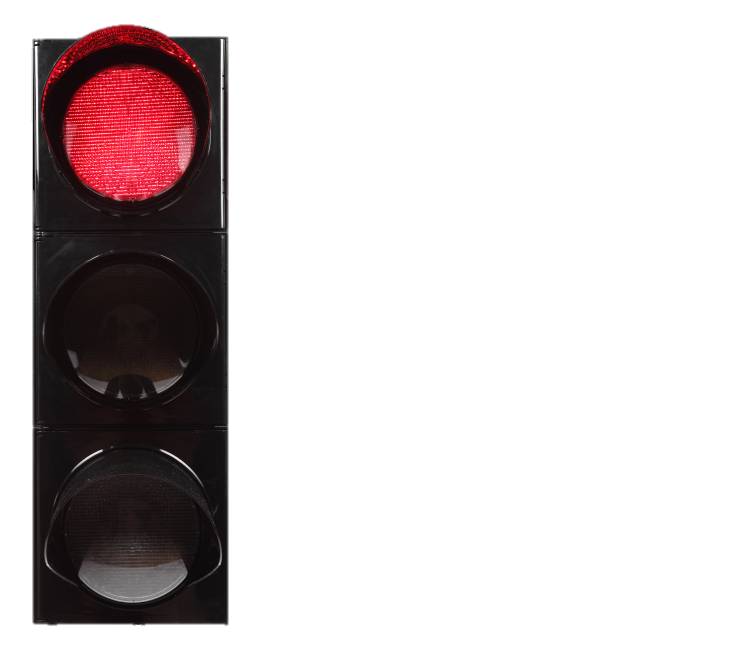 Insieme ai propri concorrenti, NON si può:

Accordarsi sui prezzi o su qualsiasi altra informazione commerciale
Concordare o scambiare informazioni sulle gare d'appalto:
Rispetto alla partecipazione alla gara d'appalto: decidere di (non) fare un'offerta
Sui contenuti della partecipazione/dell'offerta
Accordarsi affinché una società non partecipi alla gara
Accordarsi per fare offerte a prezzi estremamente elevati per garantire l'aggiudicazione della gara da parte di un concorrente
Appalti pubblici
Sub-distributori/agenti
Interazioni con HCP
13
Appalti pubblici
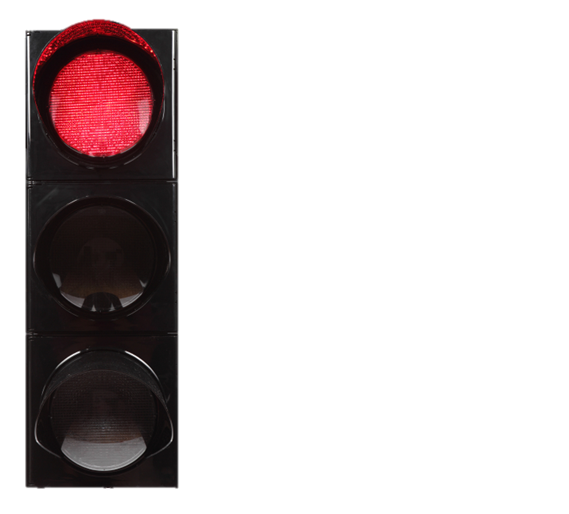 Insieme ai propri partner commerciali, NON si può:

Concordare o colludere con il cliente al fine di frazionare un contratto in più contratti diversi per evitare le norme sugli appalti
Offrire la fornitura di beni o servizi gratuiti per cercare di influenzare un decisore nel processo di valutazione delle offerte o degli acquisti
Fare un uso improprio di formazione e istruzione, consulenze, ecc. al fine di provare a influenzare un decisore in una gara d'appalto o in un altro processo di valutazione degli acquisti
Appalti pubblici
Sub-distributori/agenti
Interazioni con HCP
14
Sub-distributori/agenti
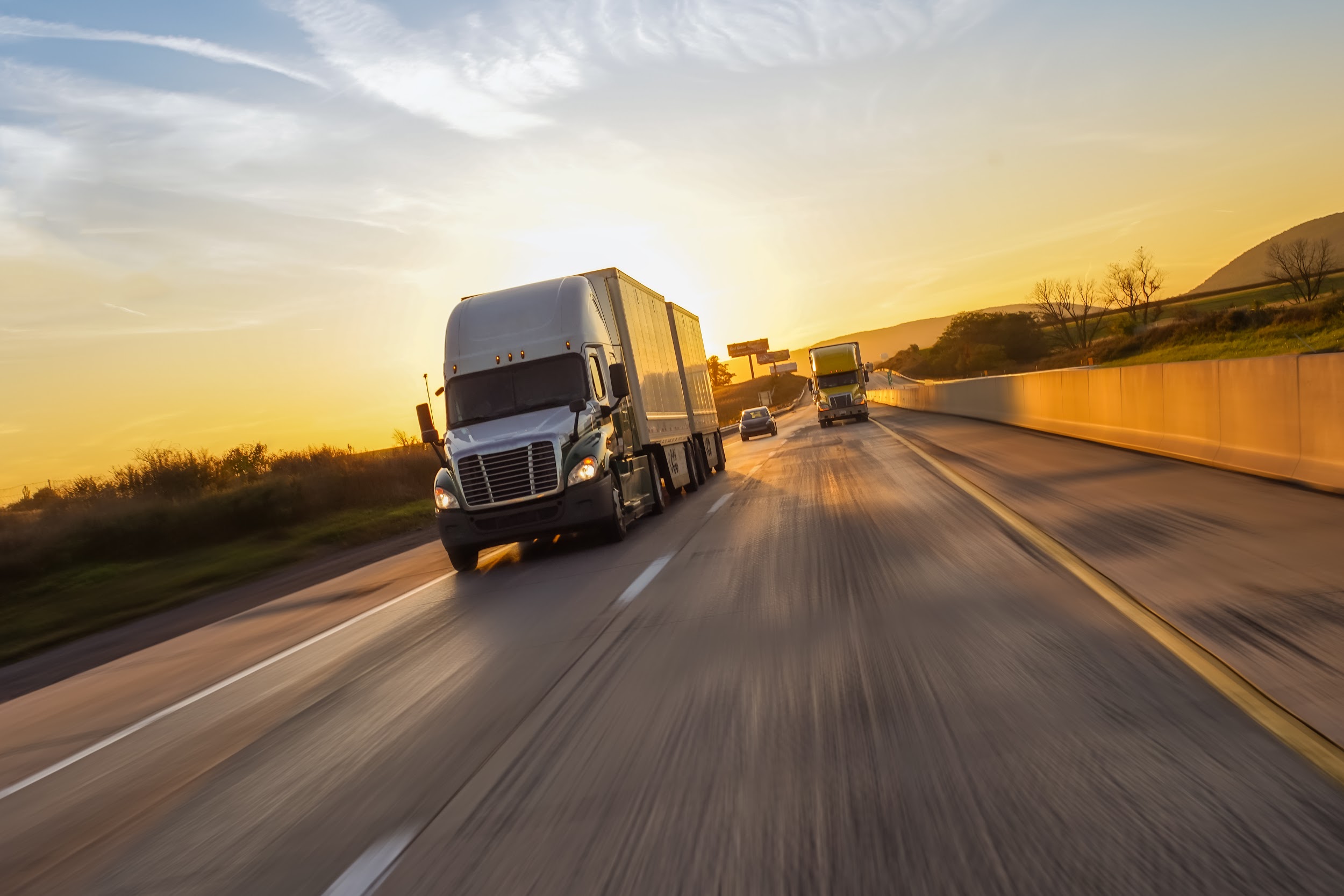 Sub-distributori e agenti sono terze parti, non clienti o utenti finali a cui vendiamo i prodotti. Sub-distributori e agenti sono considerati come estensioni della nostra attività, nonché estensioni del produttore. In quest'ottica, le leggi e i regolamenti pertinenti che si applicano alle proprie attività si applicano anche a ogni sub-distributore/agente.
Sub-distributori/agenti
Appalti pubblici
Interazioni con HCP
15
Sub-distributori/agenti
I produttori possono richiedere un consenso scritto prima della nomina o assunzione di un sub-distributore/agente
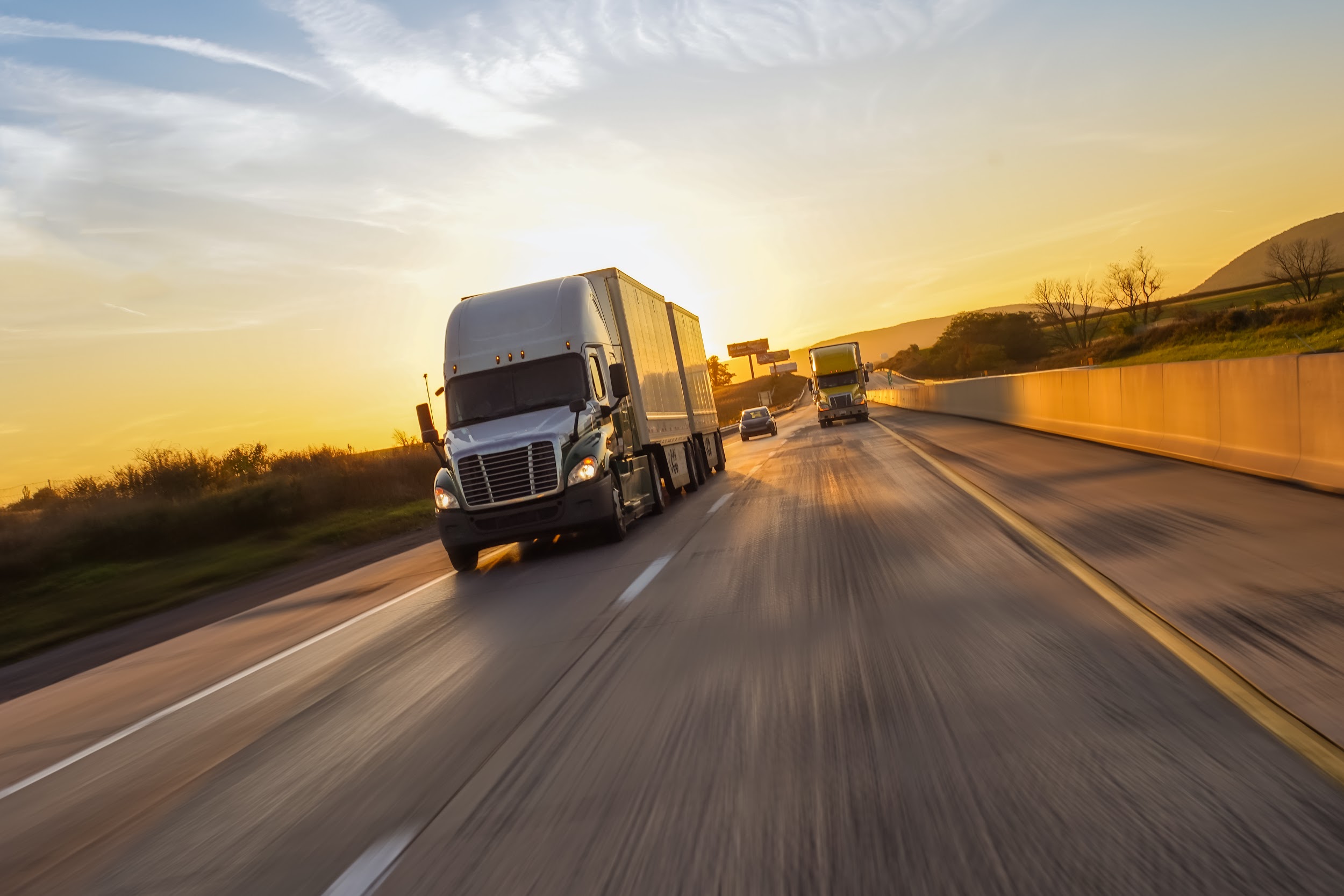 Sub-distributori e agenti devono ricevere una regolare formazione in materia di pratiche aziendali etiche e completare la certificazione per assicurare di aver ultimato il percorso
I produttori possono svolgere una verifica dei precedenti di due diligence su sub-distributori/agenti prima di fornire il consenso scritto per coinvolgerli
NOTA IMPORTANTE
Dobbiamo essere trasparenti rispetto ai prezzi ai quali sub-distributori/agenti rivendono il prodotto e ai margini associati alle loro vendite; così facendo, possiamo garantire che i nostri sub-distributori/agenti non adottino comportamenti anticoncorrenziali o illeciti.
Sub-distributori/agenti
Appalti pubblici
Interazioni con HCP
16
Interazioni con HCP
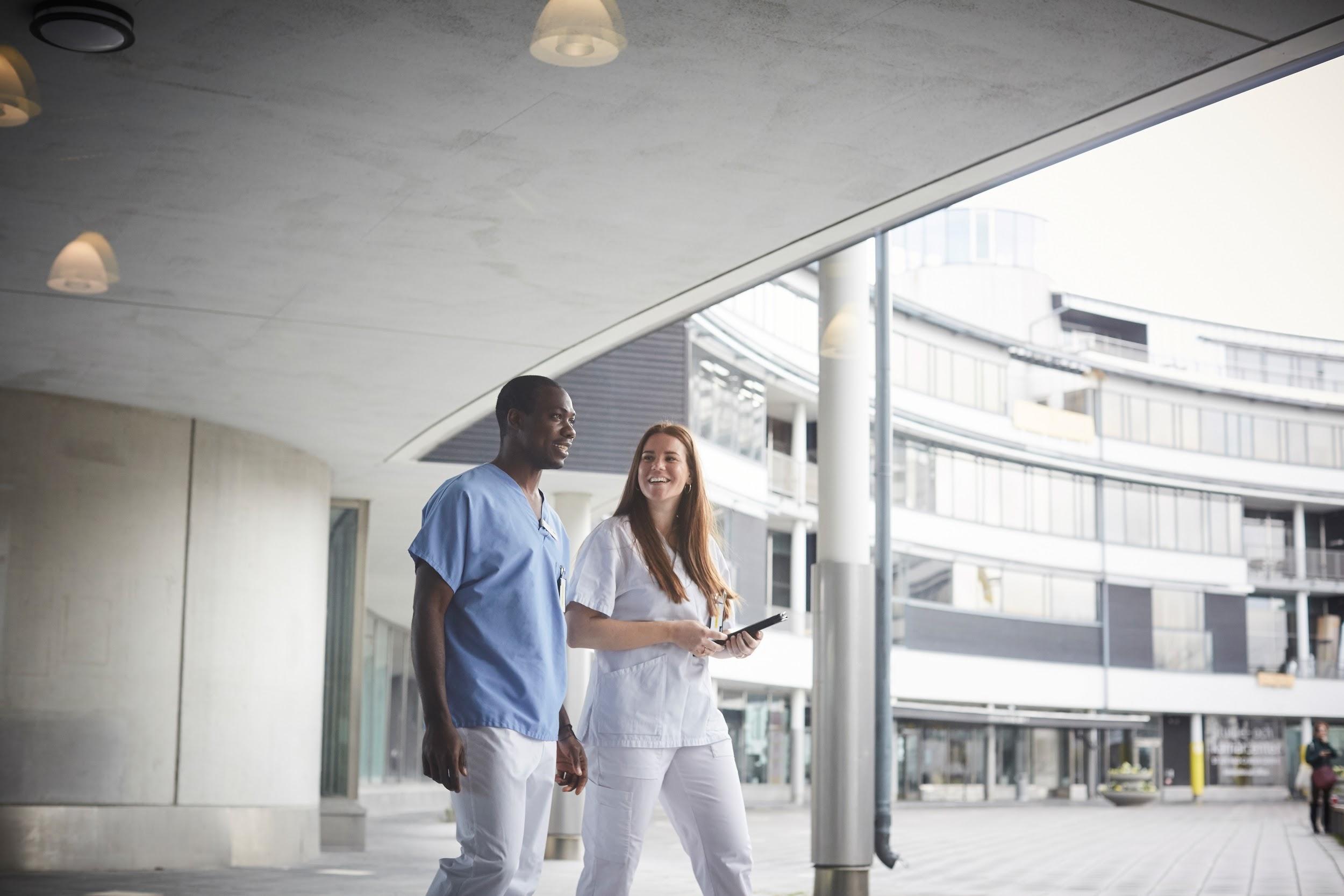 È necessario accertarsi che le interazioni con HCP e funzionari pubblici siano conformi alle leggi e ai regolamenti applicabili. Tutte le interazioni con gli HCP devono avere uno scopo/bisogno legittimo e non devono essere tese a indurre o incoraggiare in modo illegittimo l'acquisto, il noleggio o la raccomandazione a utilizzare un prodotto o servizio.
Interazioni con HCP
Appalti pubblici
Sub-distributori/agenti
17
Definizione di HCP
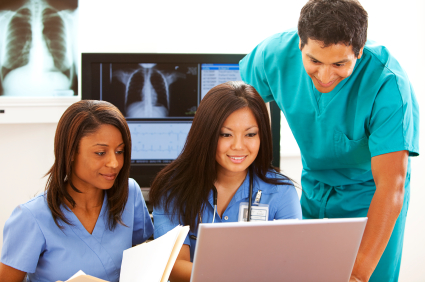 HCP
Persone e organizzazioni che acquistano, noleggiano, consigliano, utilizzano o predispongono prodotti sanitari o ne decidono l'acquisto, il noleggio o la prescrizione.

Ad esempio, i seguenti soggetti sono considerati HCP:
Chirurghi
Personale amministrativo ospedaliero
Infermieri
Interazioni con HCP
Appalti pubblici
Sub-distributori/agenti
18
Interazioni con HCP
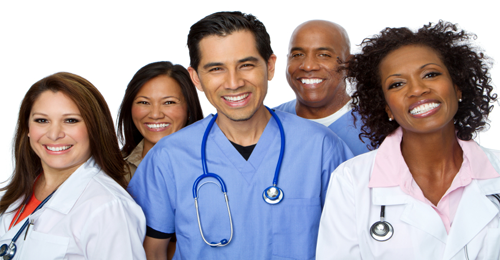 Esempi di interazioni con HCP:
Pasti con gli HCP per discutere l'uso dei prodotti​
Presentazione a un HCP di un nuovo prodotto​
Un produttore ha organizzato eventi formativi
Un accordo in base al quale un HCP fornisce servizi di consulenza
Interazioni con HCP
Appalti pubblici
Sub-distributori/agenti
19
Interazioni con HCP
(Formative)
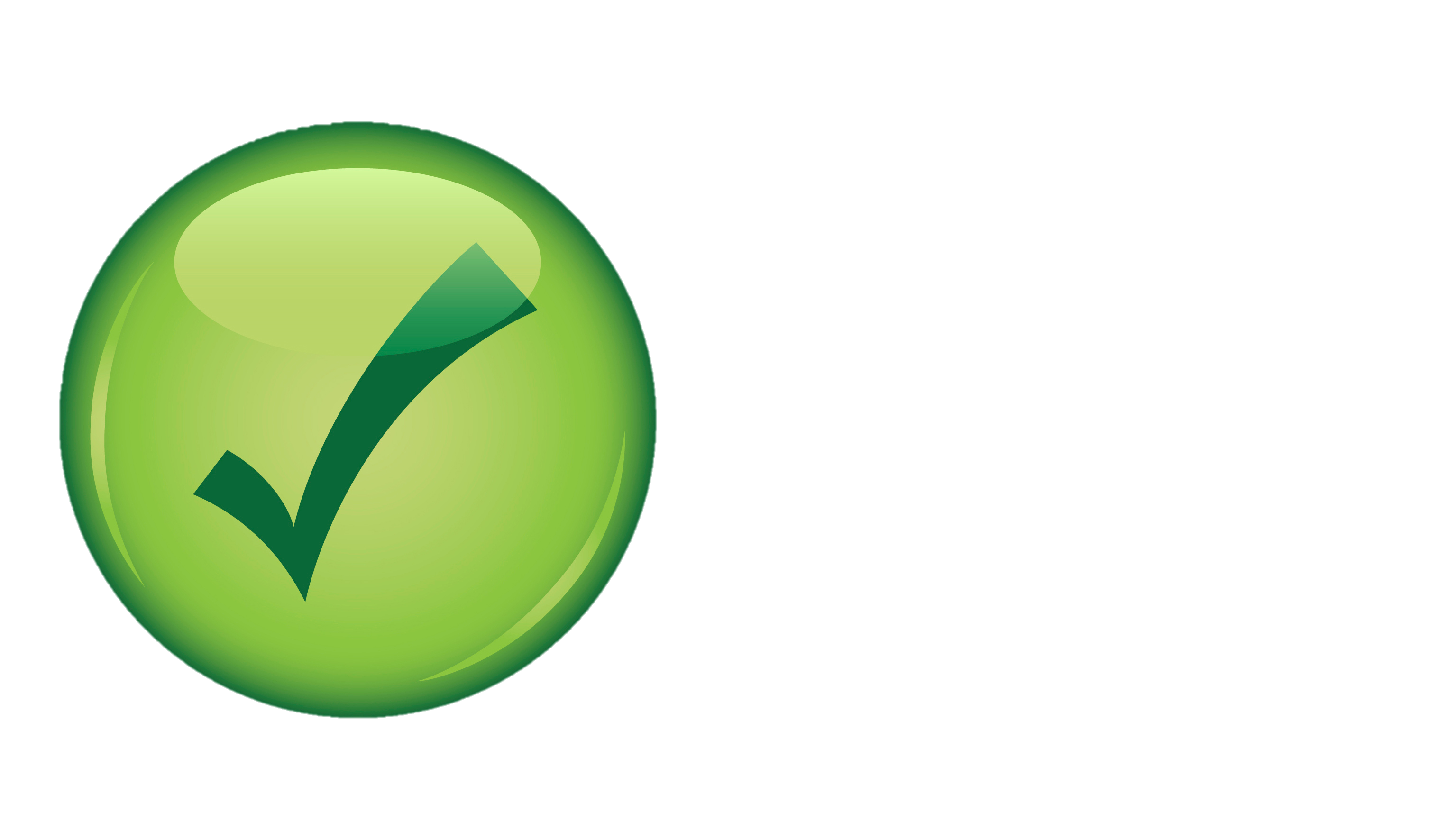 Si può fare
Il supporto formativo può essere fornito per quanto segue:
Luoghi appropriati 
Sede adatta
Viaggio ragionevole (economico o standard)​
Agenda idonea (programma scientifico)
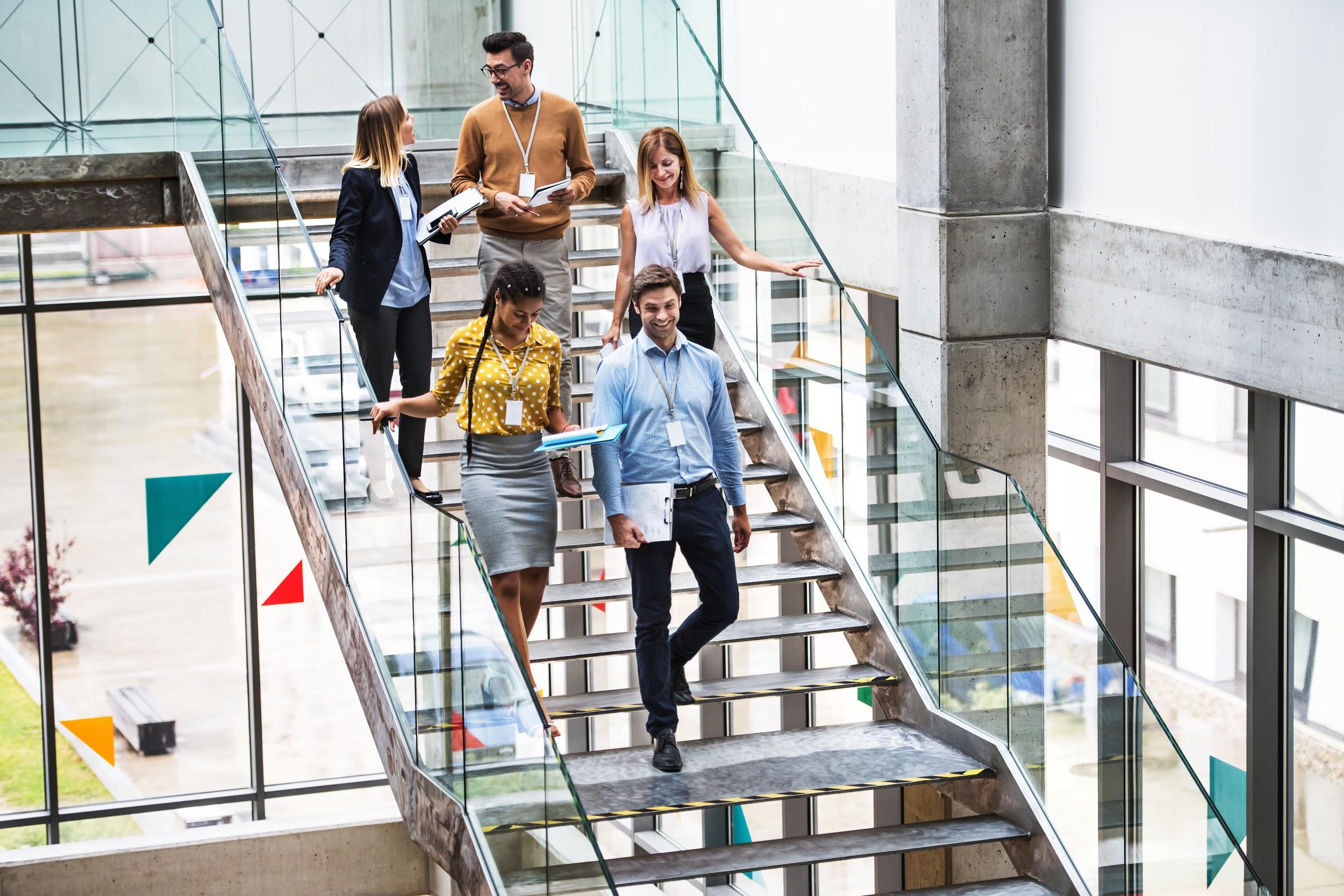 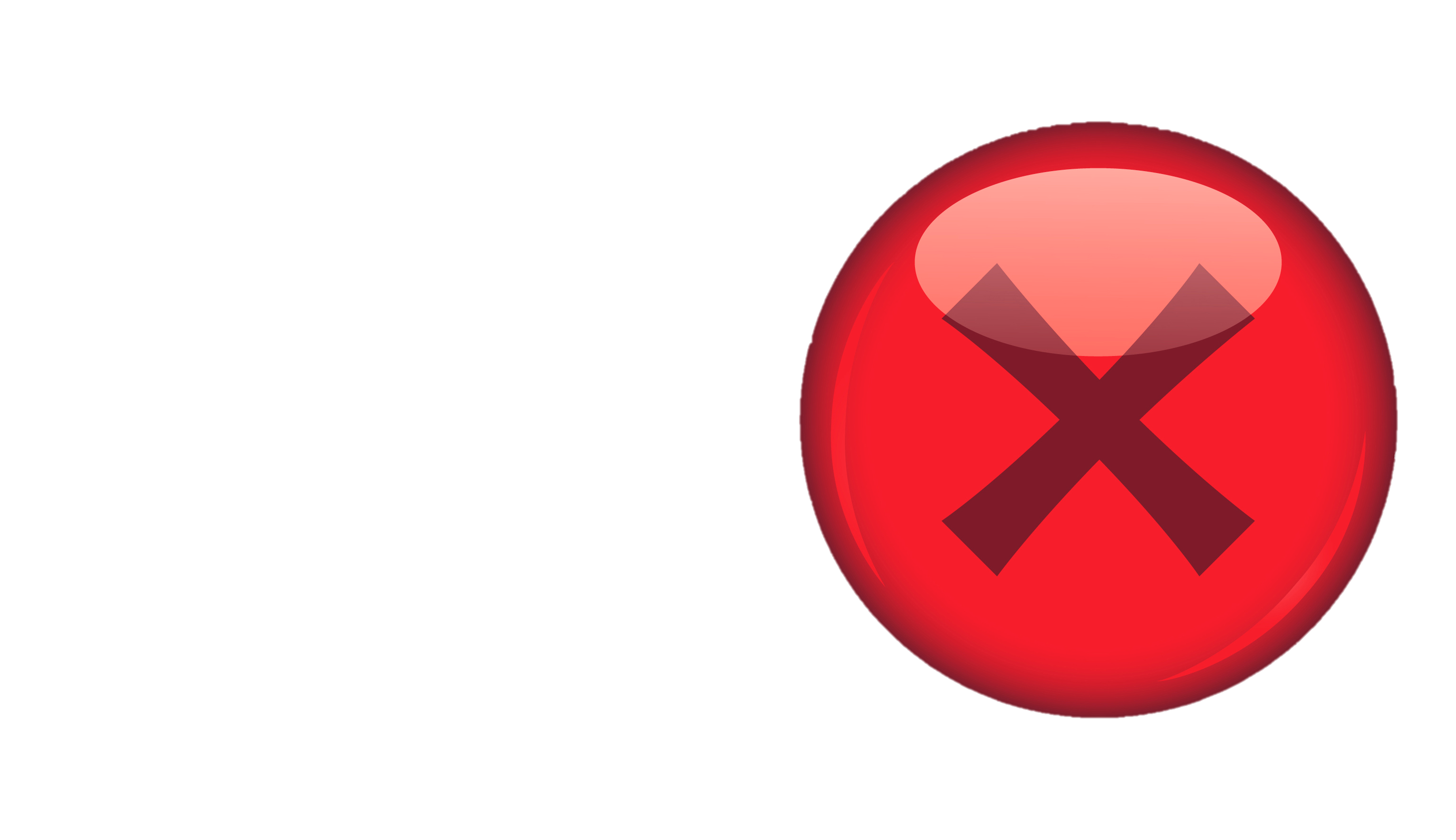 Non si può fare
Il supporto formativo non può essere fornito per quanto segue:
Luoghi inappropriati (ad es. resort in località balneari e sciistiche, villaggi turistici)
Hotel di lusso
Ospiti accompagnatori (non si può pagare o organizzare)​
Intrattenimento o sport offerti (ad es. golf, casinò, visite turistiche)
Interazioni con HCP
Appalti pubblici
Sub-distributori/agenti
20
Interazioni con HCP
(Formative)
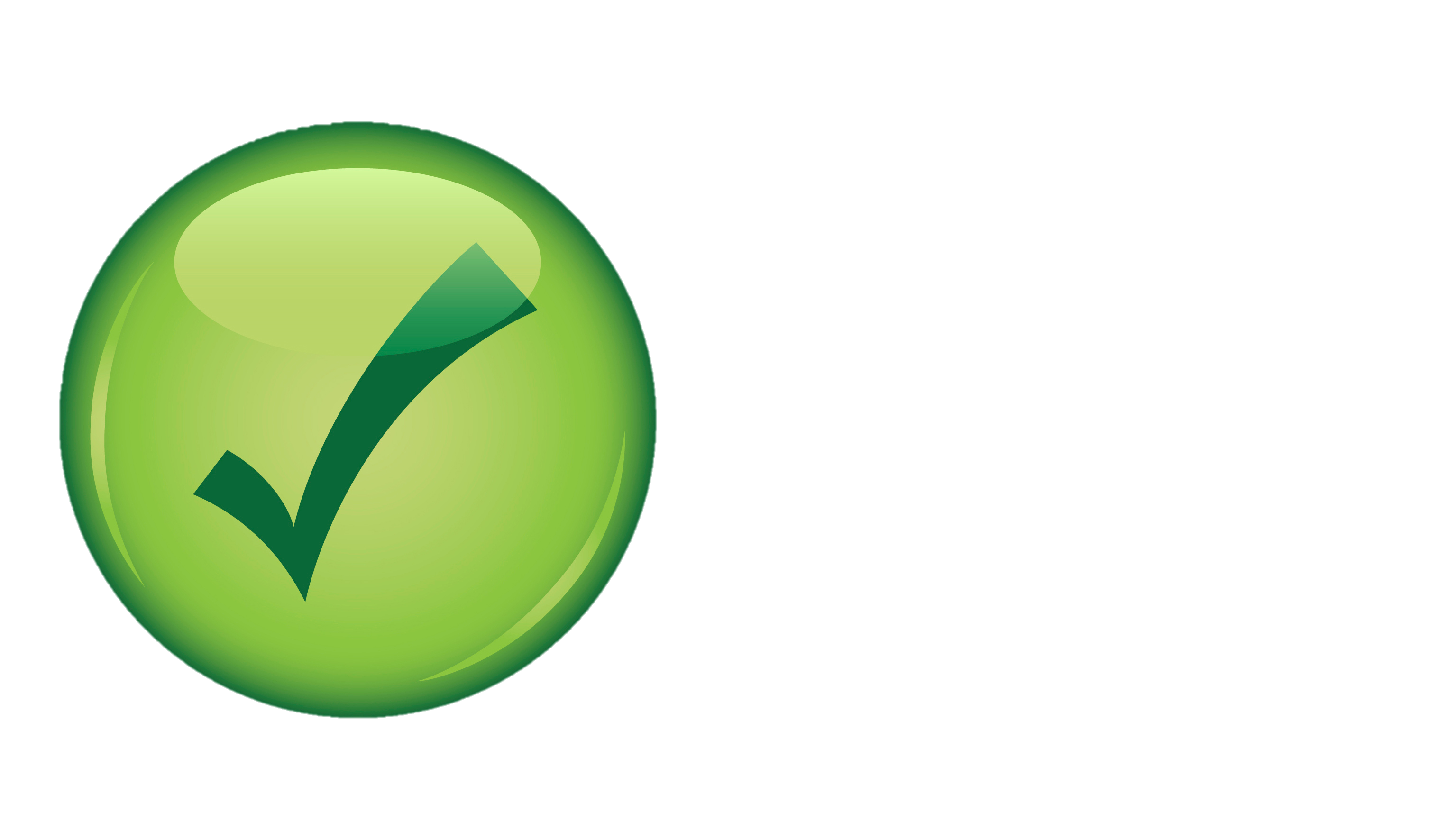 Si può fare
I viaggi e i pasti possono essere offerti agli HCP nel rispetto delle seguenti linee guida nell'ambito di uno scambio in buona fede di informazioni scientifiche, educative o aziendali:
Il contenimento delle spese di viaggio prevede la classe economica
I pasti possono essere offerti in occasione della presentazione in buona fede di informazioni commerciali, educative o scientifiche
Luogo idoneo per una presentazione commerciale ed educativa
Regali modesti, a beneficio dei pazienti ed educativi (ad es. libri di testo di medicina, modelli anatomici)
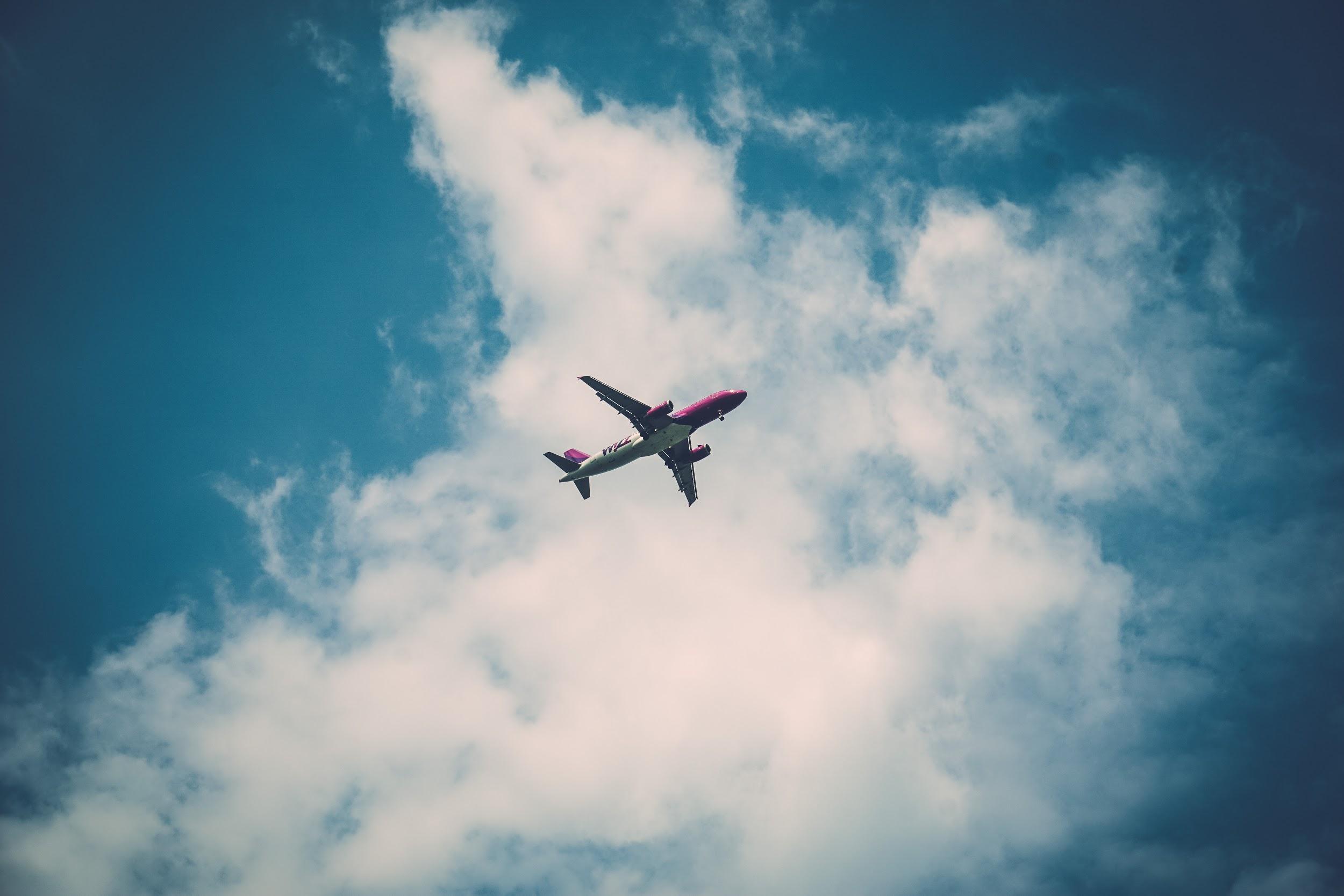 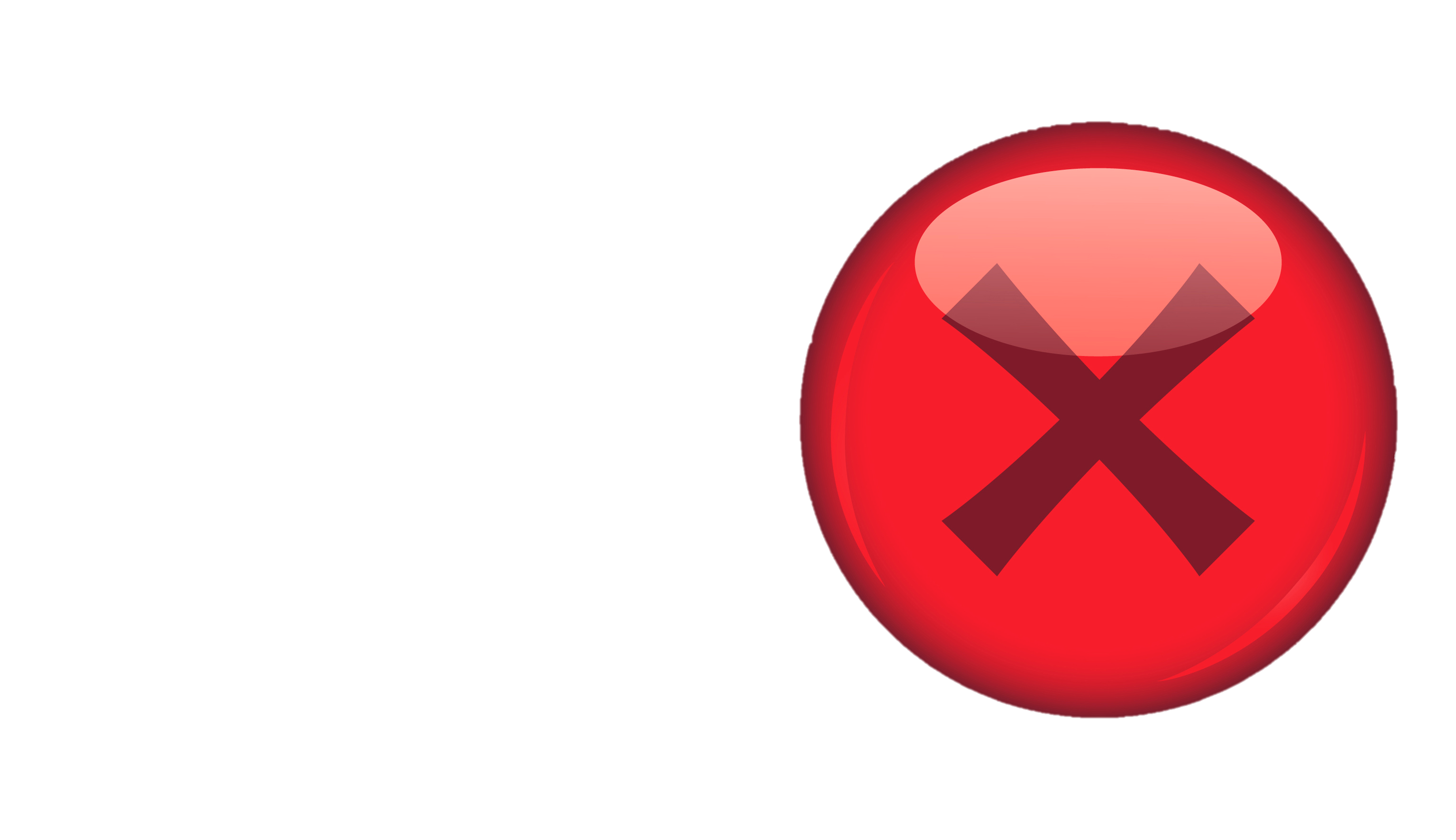 Non si può fare
Quanto segue non può essere fornito agli HCP:
Pasti o viaggi per coniugi o ospiti degli HCP o qualsiasi altra persona senza un interesse in buona fede per il pasto o l'evento
Pasti con HCP che non favoriscono discussioni commerciali
Regali non educativi (ad es. fiori, vino, contanti)
Interazioni con HCP
Appalti pubblici
Sub-distributori/agenti
21
Conformità alle leggi e ai regolamenti 
ABAC
Cosa si può fare in caso di domande o dubbi?
Parlare con il proprio supervisore in merito a qualsiasi dubbio sulla conformità propria (o di altri) alle leggi e ai regolamenti ABAC
Fare riferimento ai Codici Etici del settore
MedTech
AdvaMed
Contattare le hotline etiche delle aziende per le quali si distribuiscono i prodotti
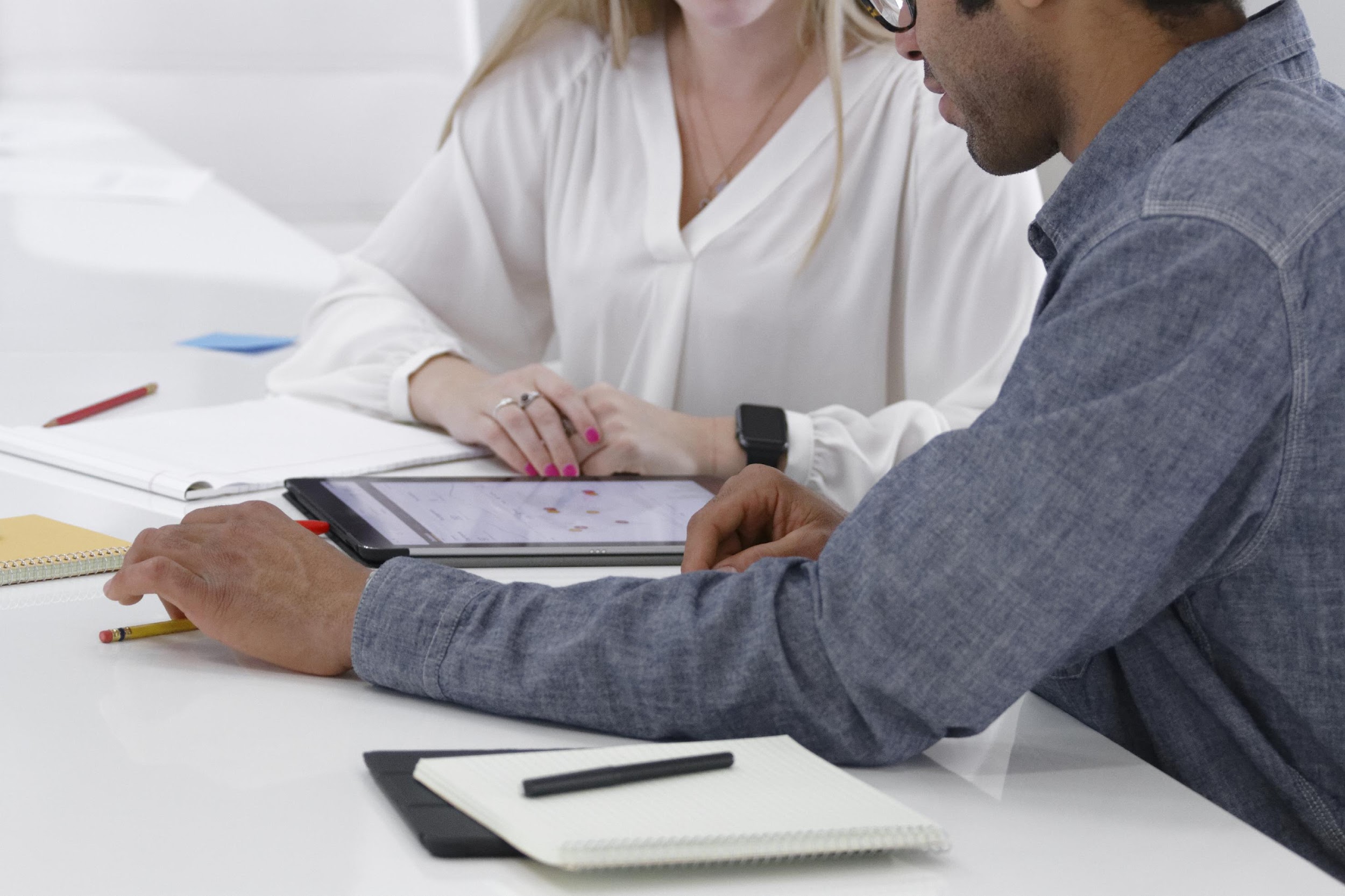 22
Conformità alle leggi e ai regolamenti 
ABAC
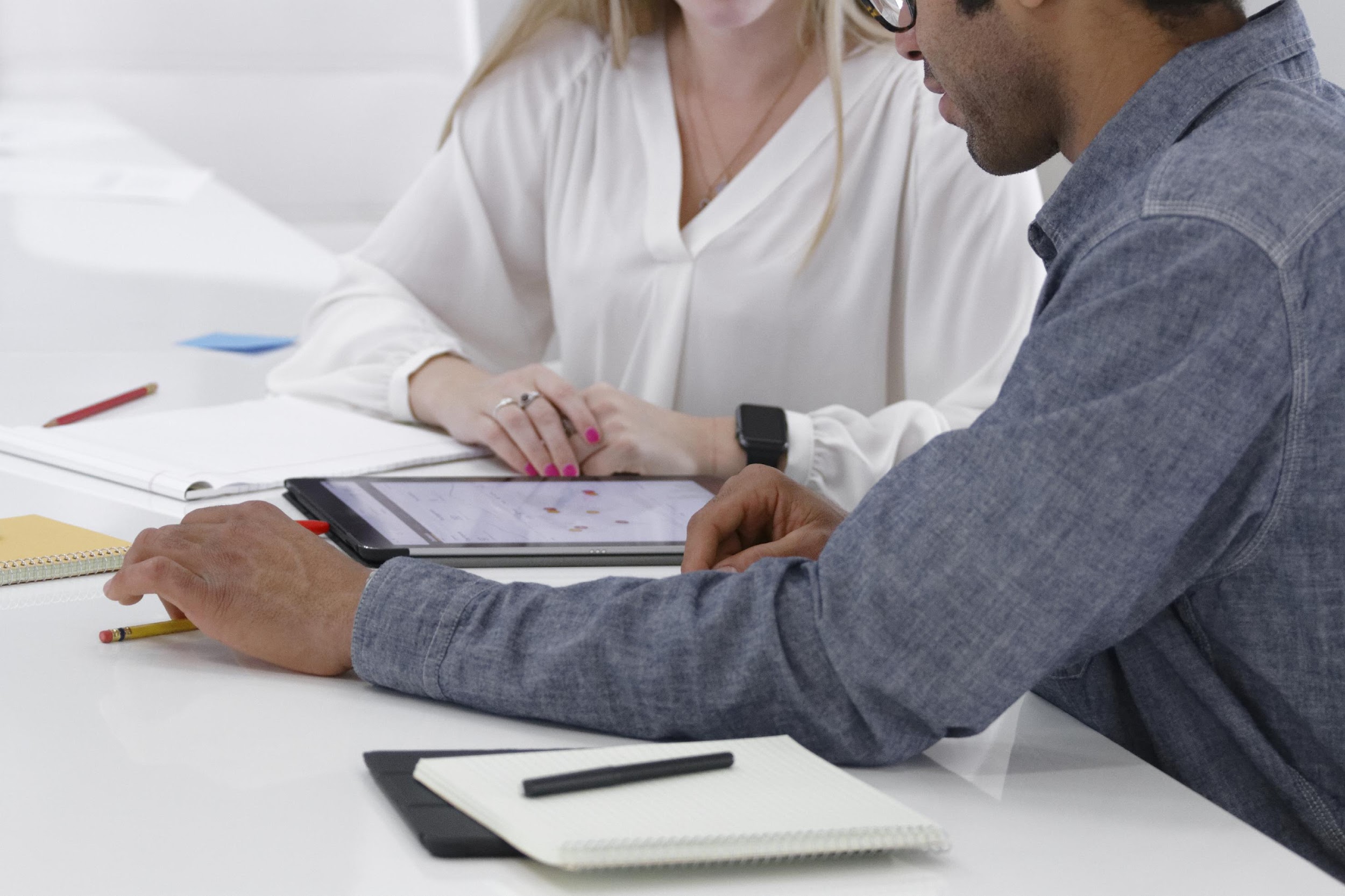 È responsabilità di ognuno comprendere e rispettare le leggi e i regolamenti ABAC a livello globale e locale
23